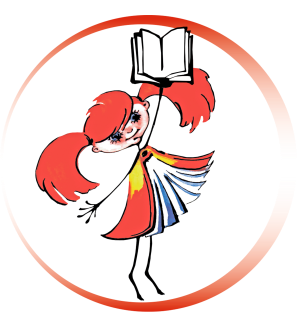 «Читать, чтобы помнить…»:
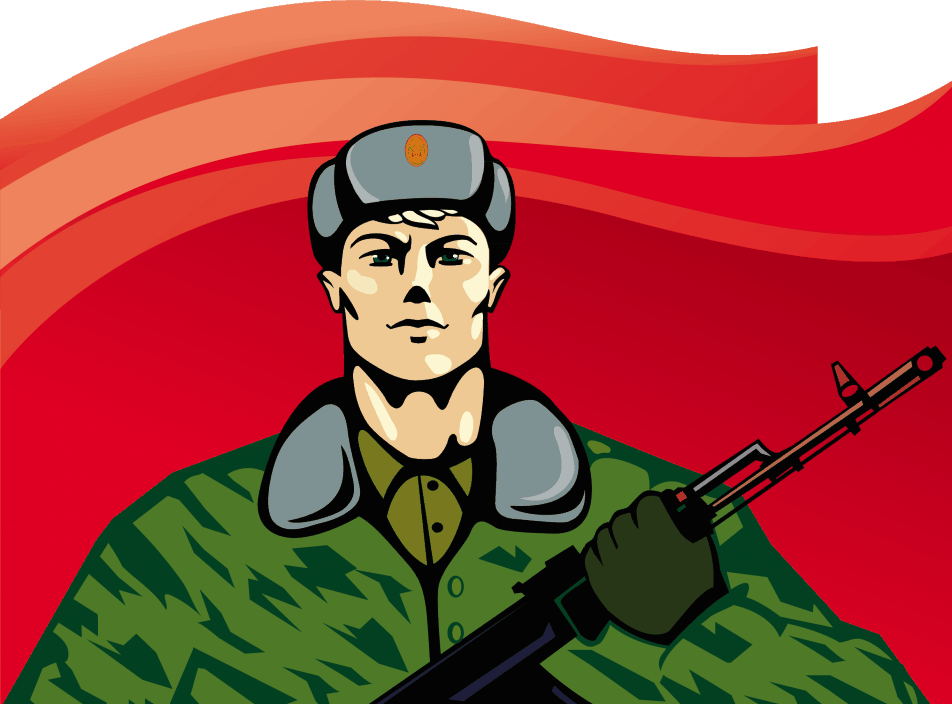 обзор книг для детей и подростков к Году защитника Отечества и к 80-летию Великой Победы
ГБУК РО «Рязанская ОДБ им. Б.И. Жаворонкова»
Отдел формирования и хранения фонда
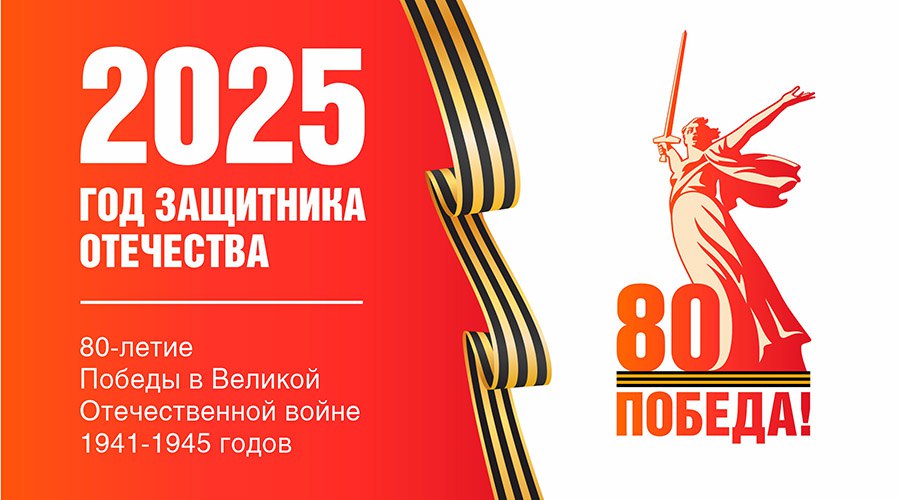 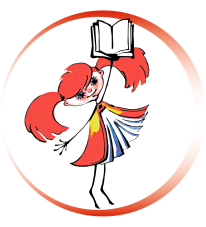 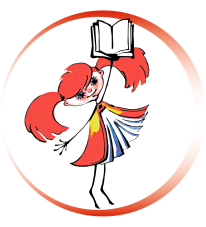 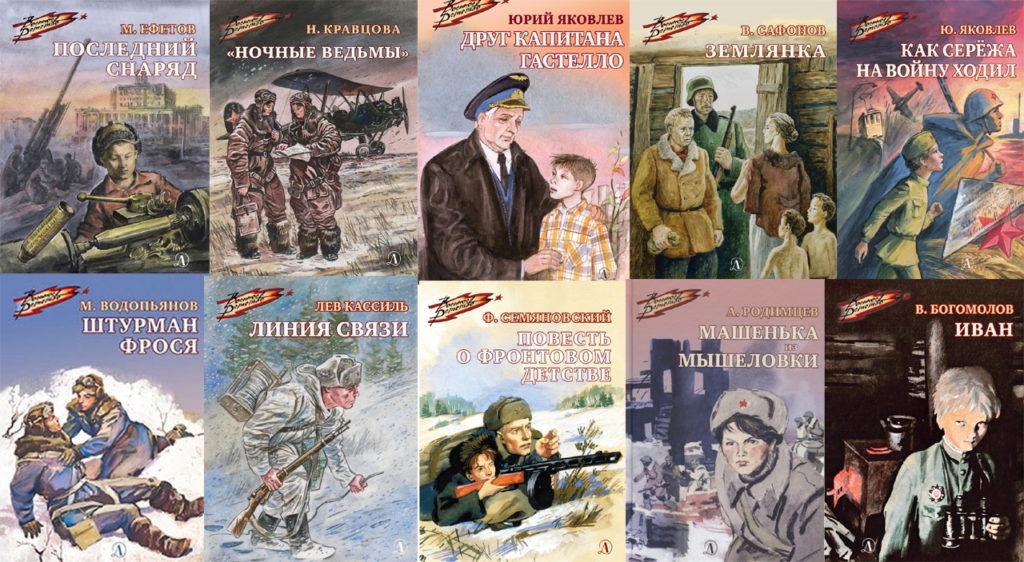 Серия «Военное детство»
Издательство «Детская литература»
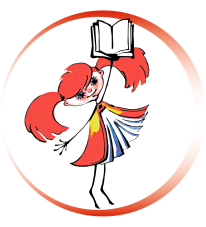 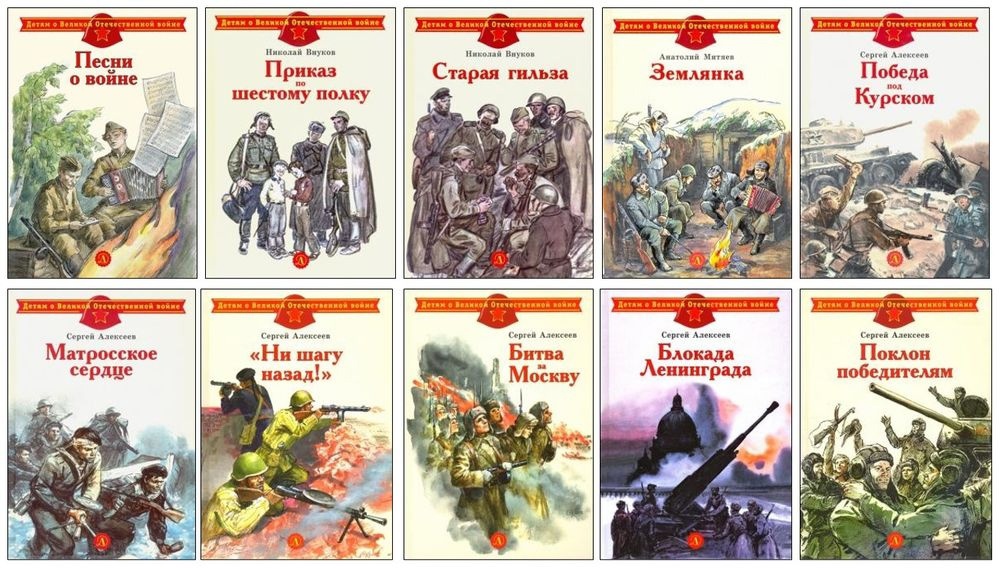 Серия «Детям о Великой Отечественной войне»
Издательство «Детская литература»
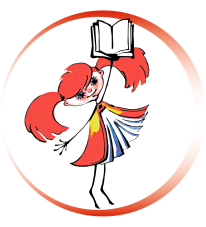 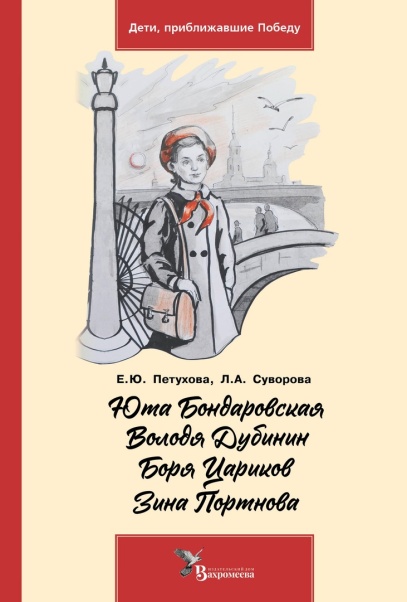 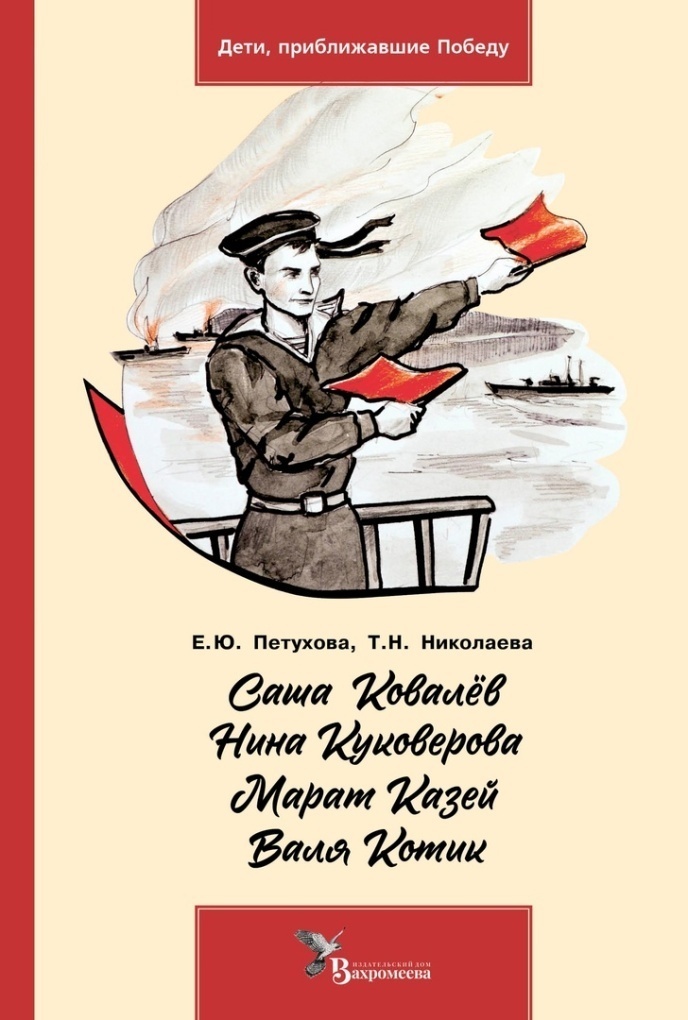 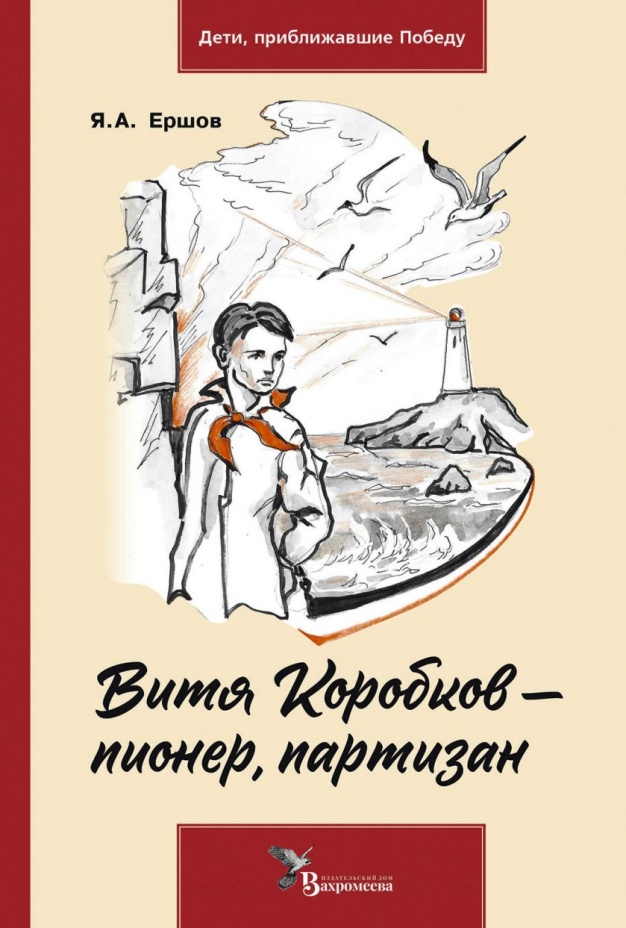 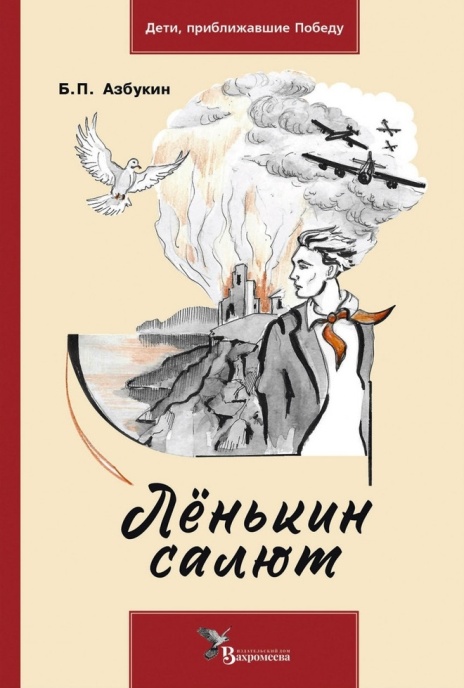 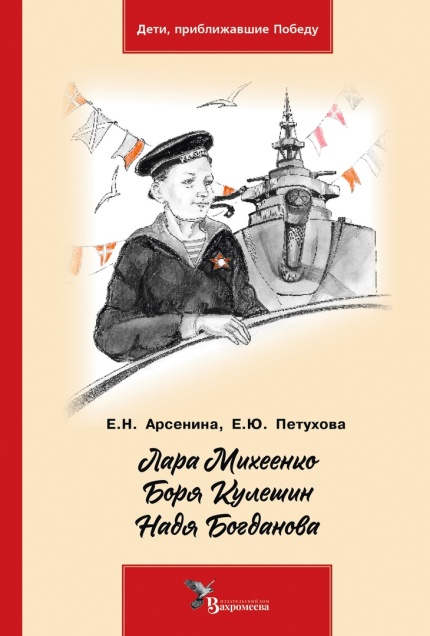 Серия «Дети, приближавшие Победу»
Издательский Дом Вахромеева
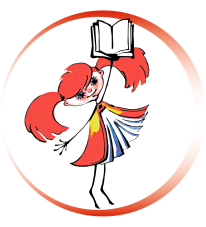 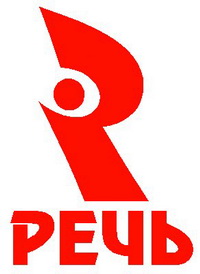 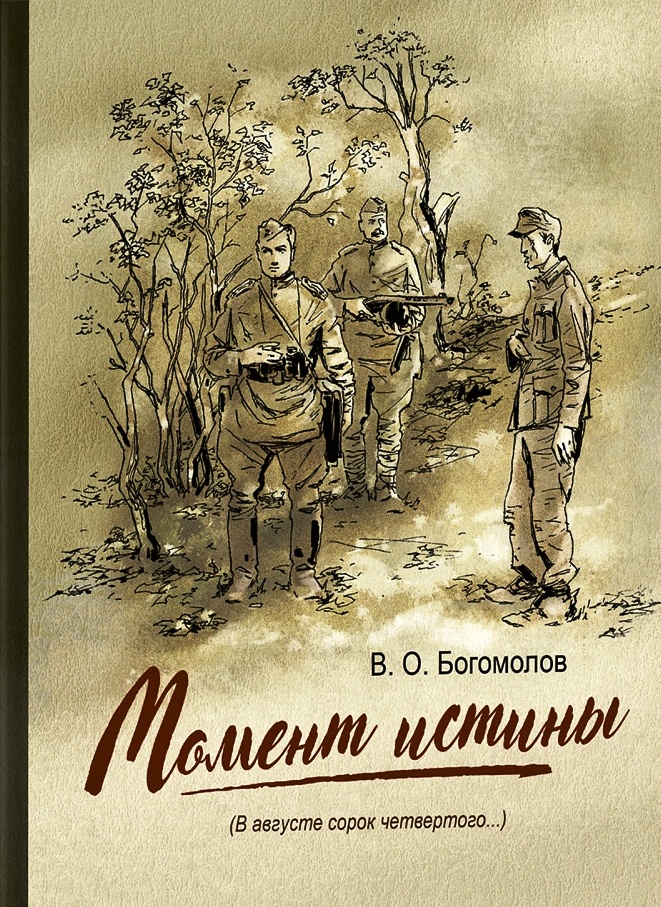 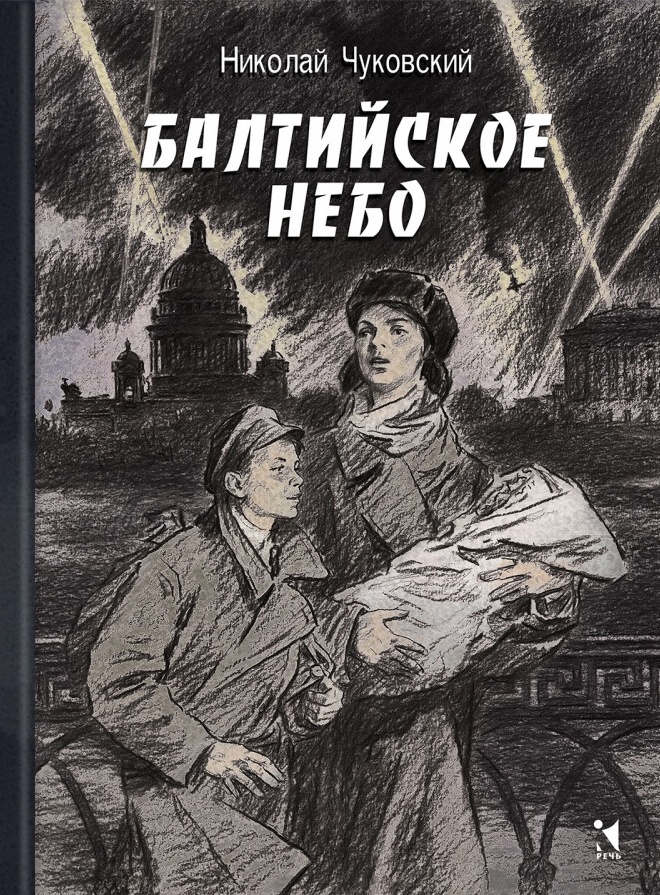 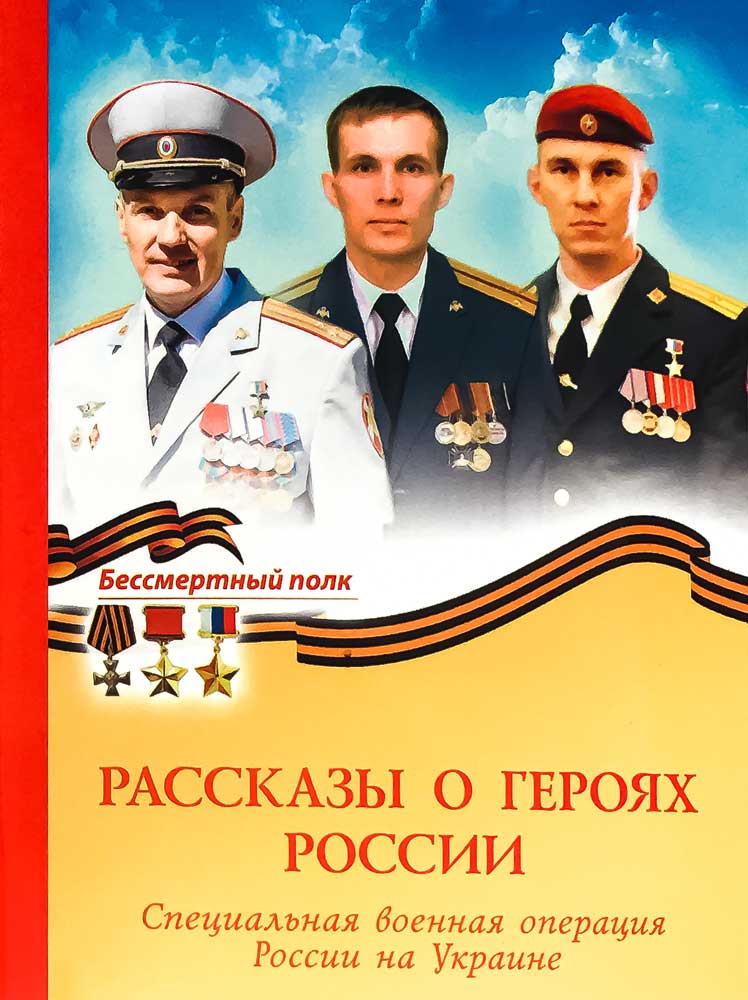 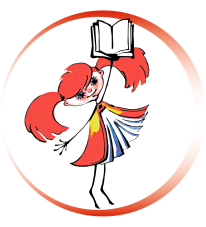 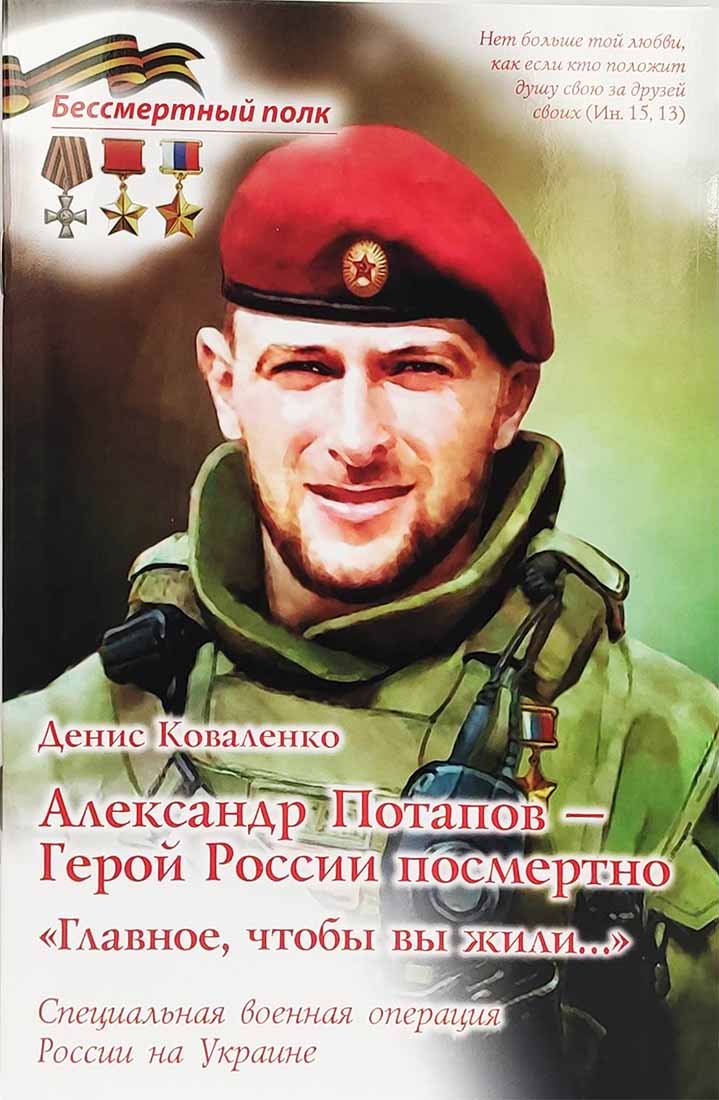 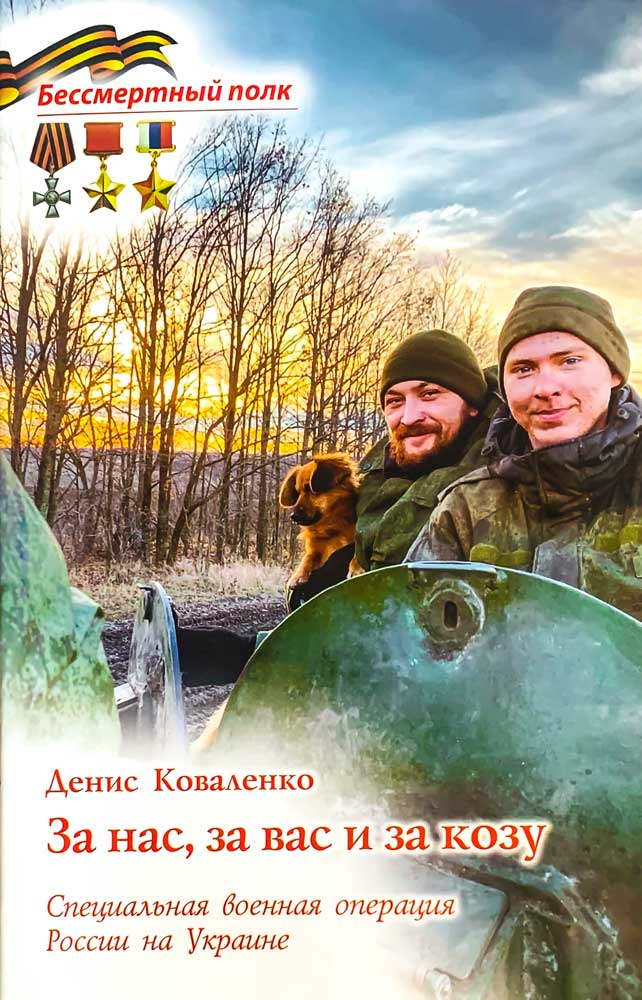 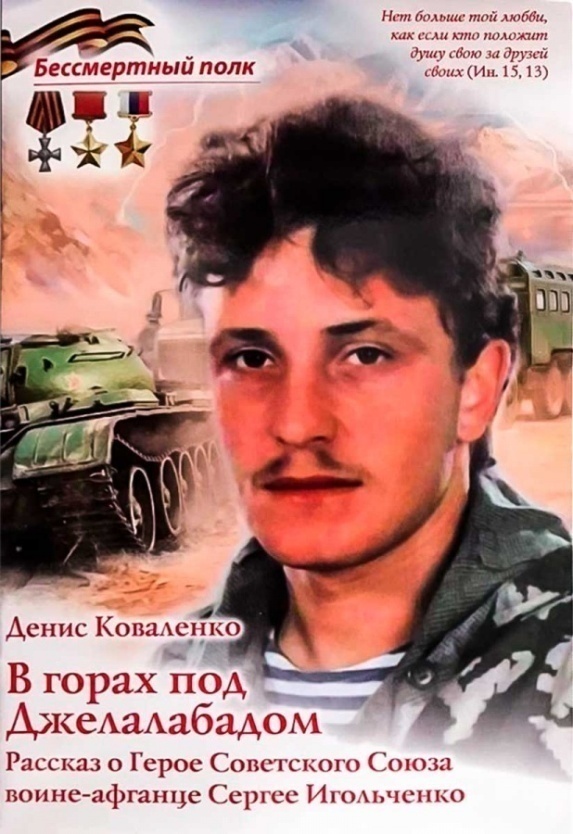 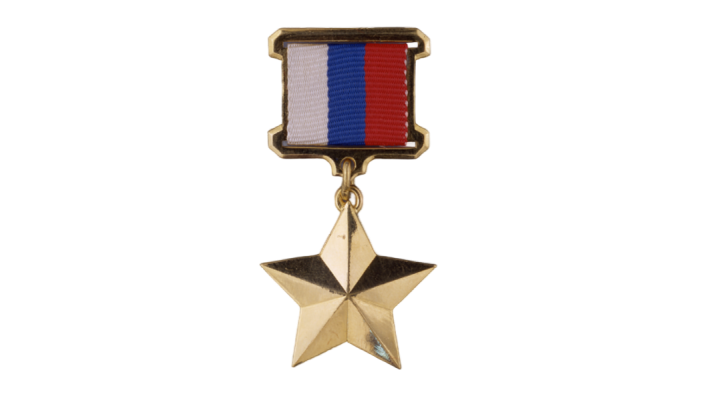 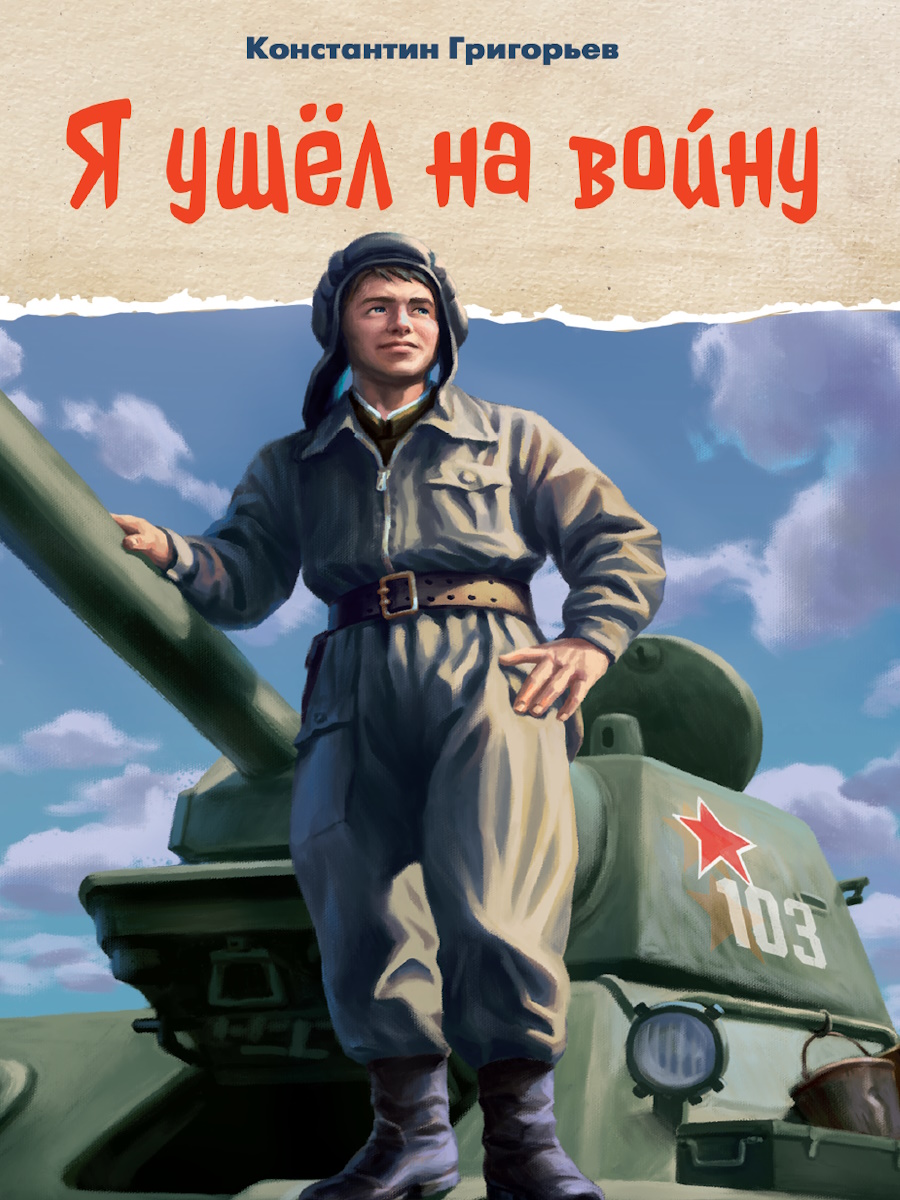 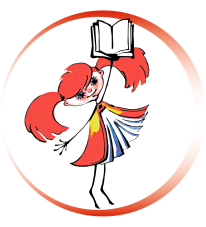 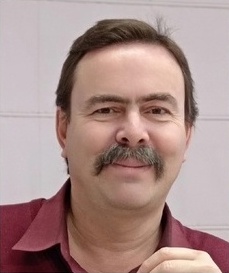 Константин Григорьев

Поэт, прозаик, детский писатель, заместитель руководителя литературно-
музыкальной студии «Резонанс» 
г. Одинцово
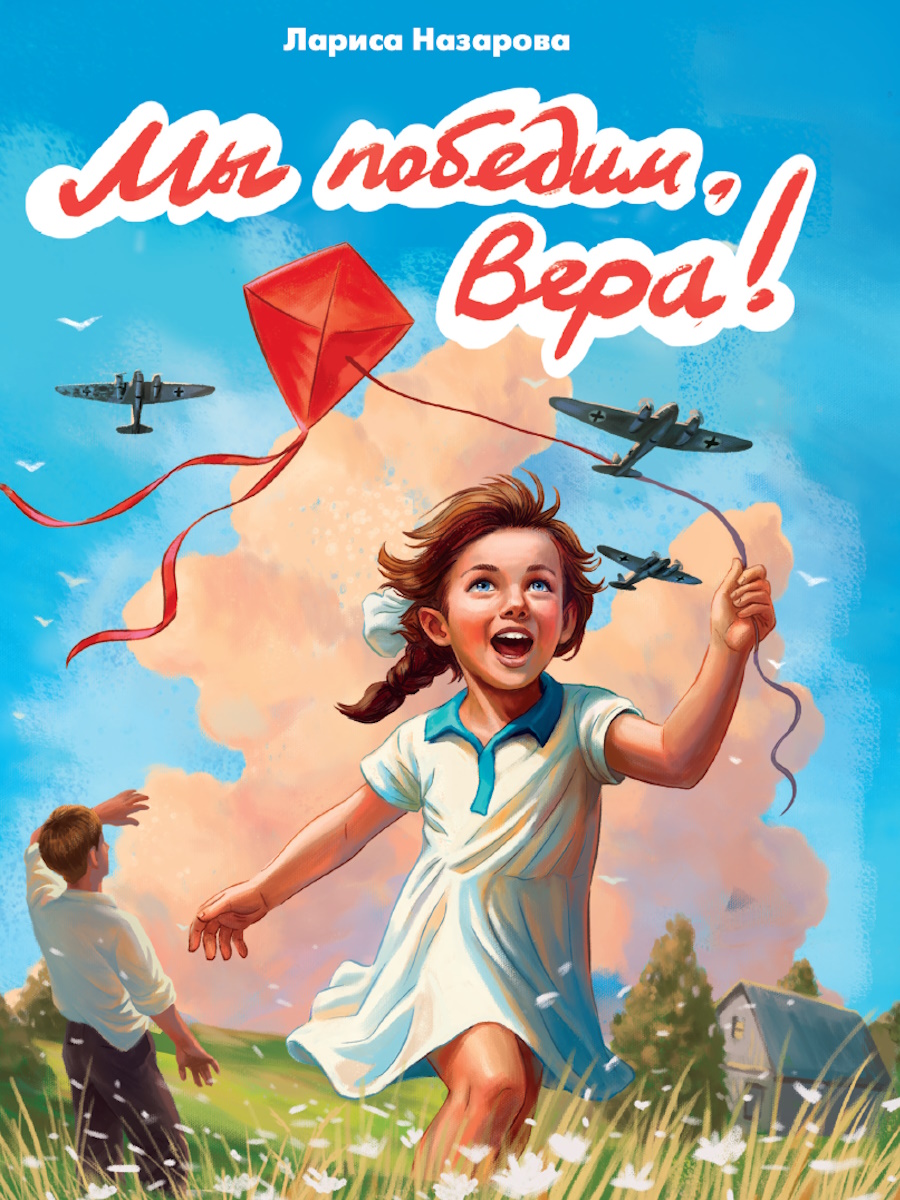 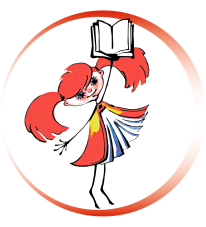 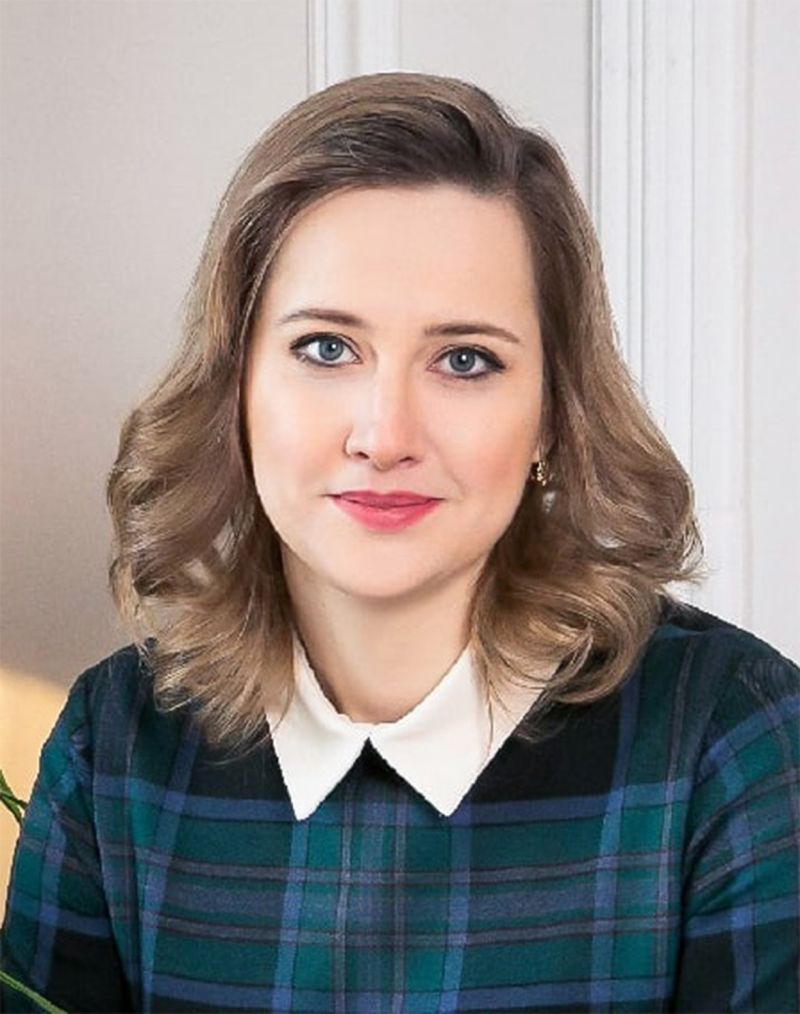 Лариса Назарова

писатель, автор книг для детей,
член Союза детских и юношеских писателей
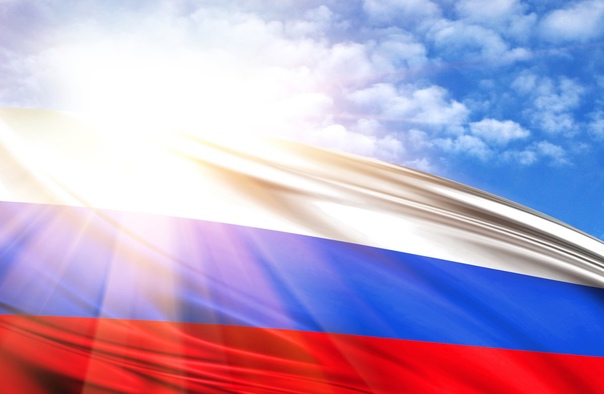 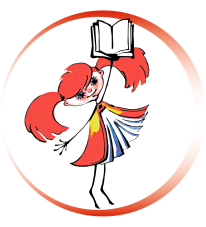 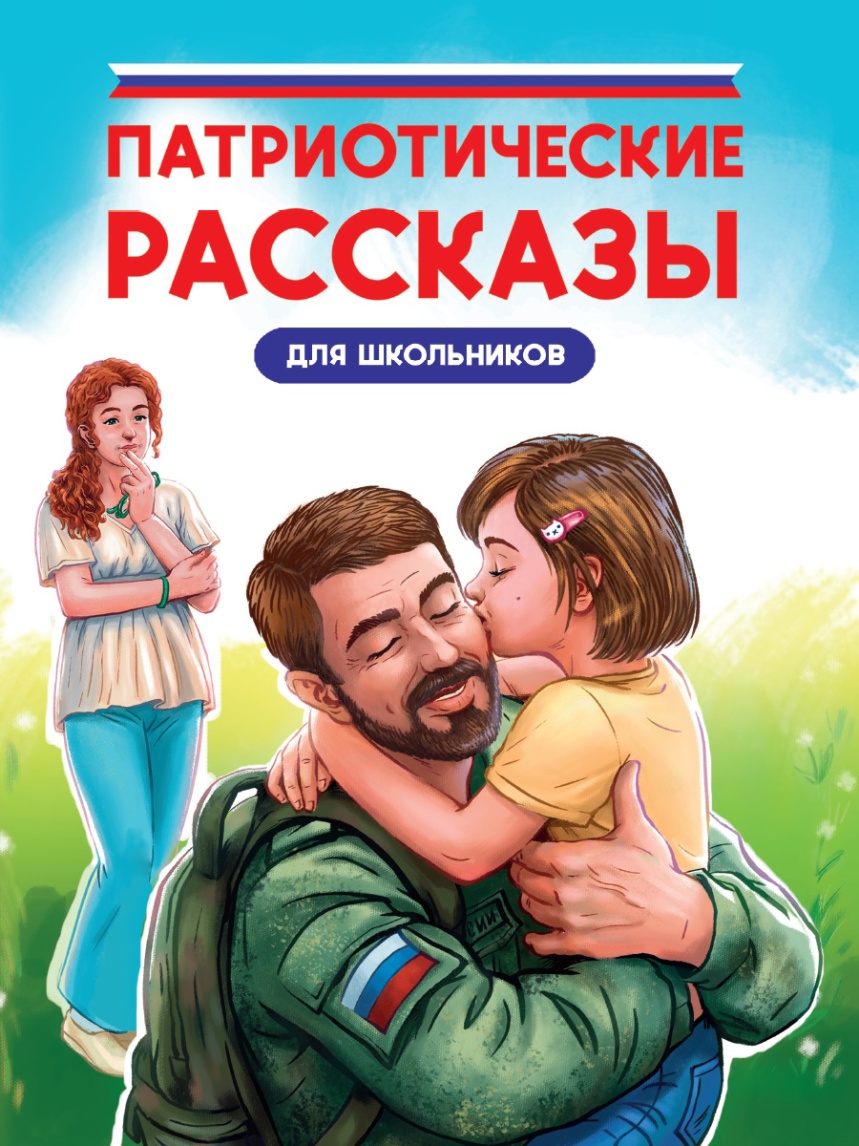 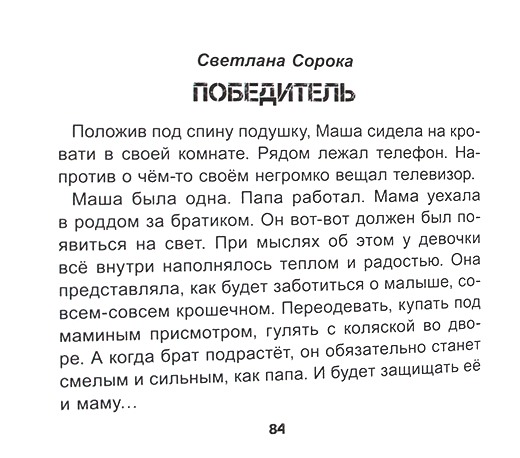 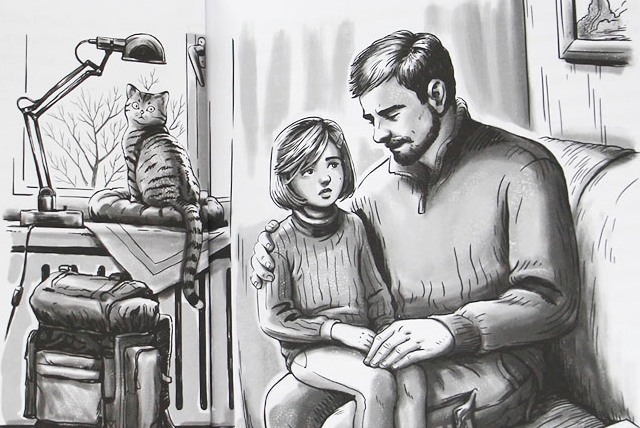 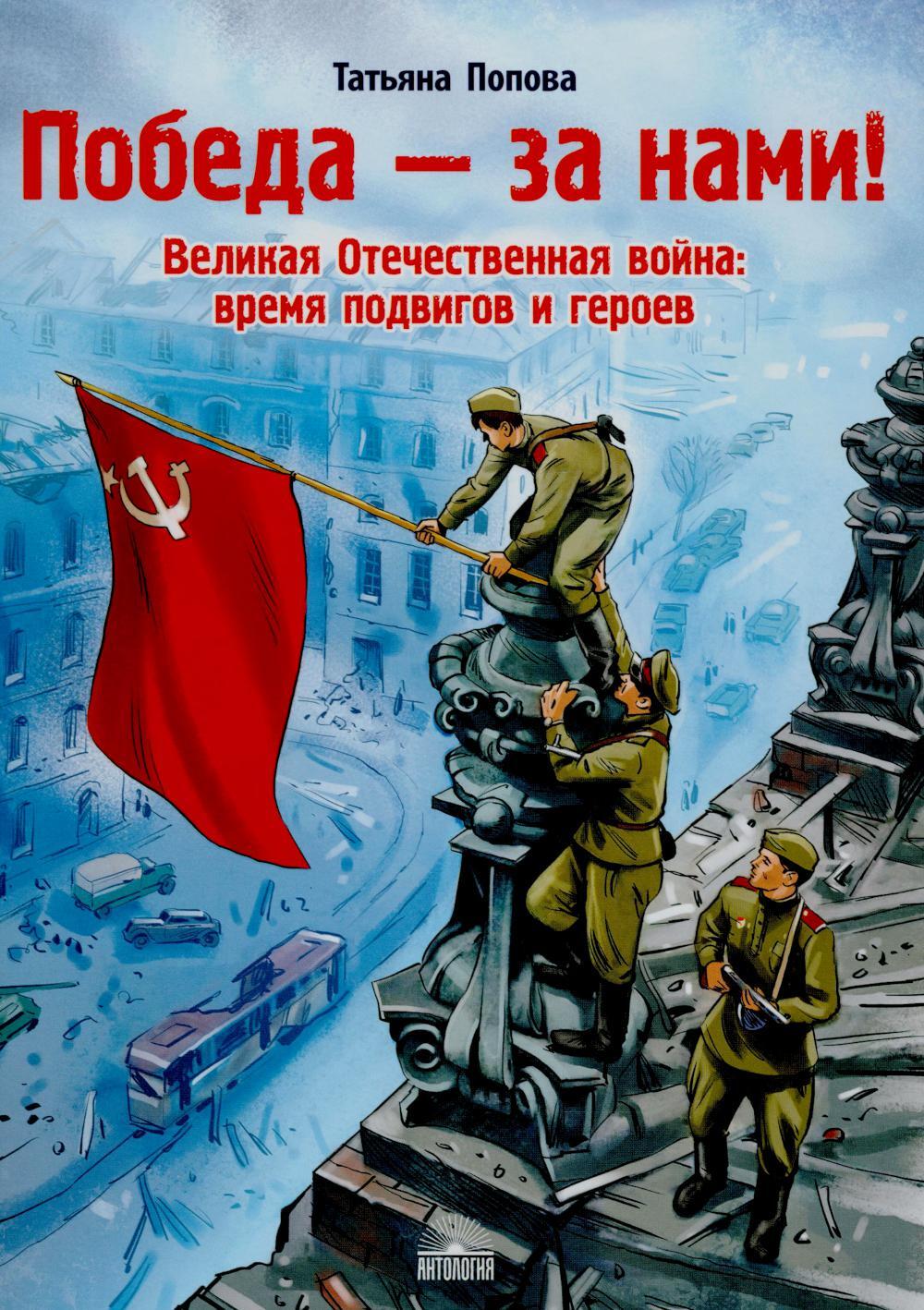 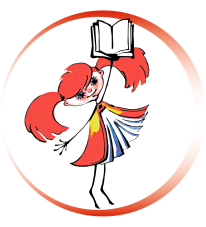 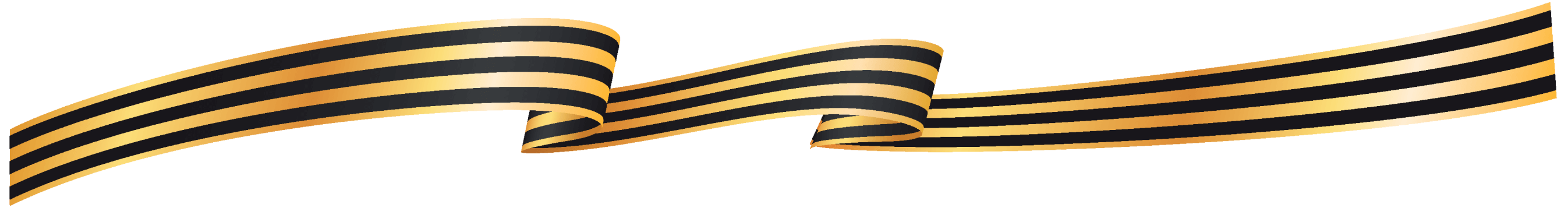 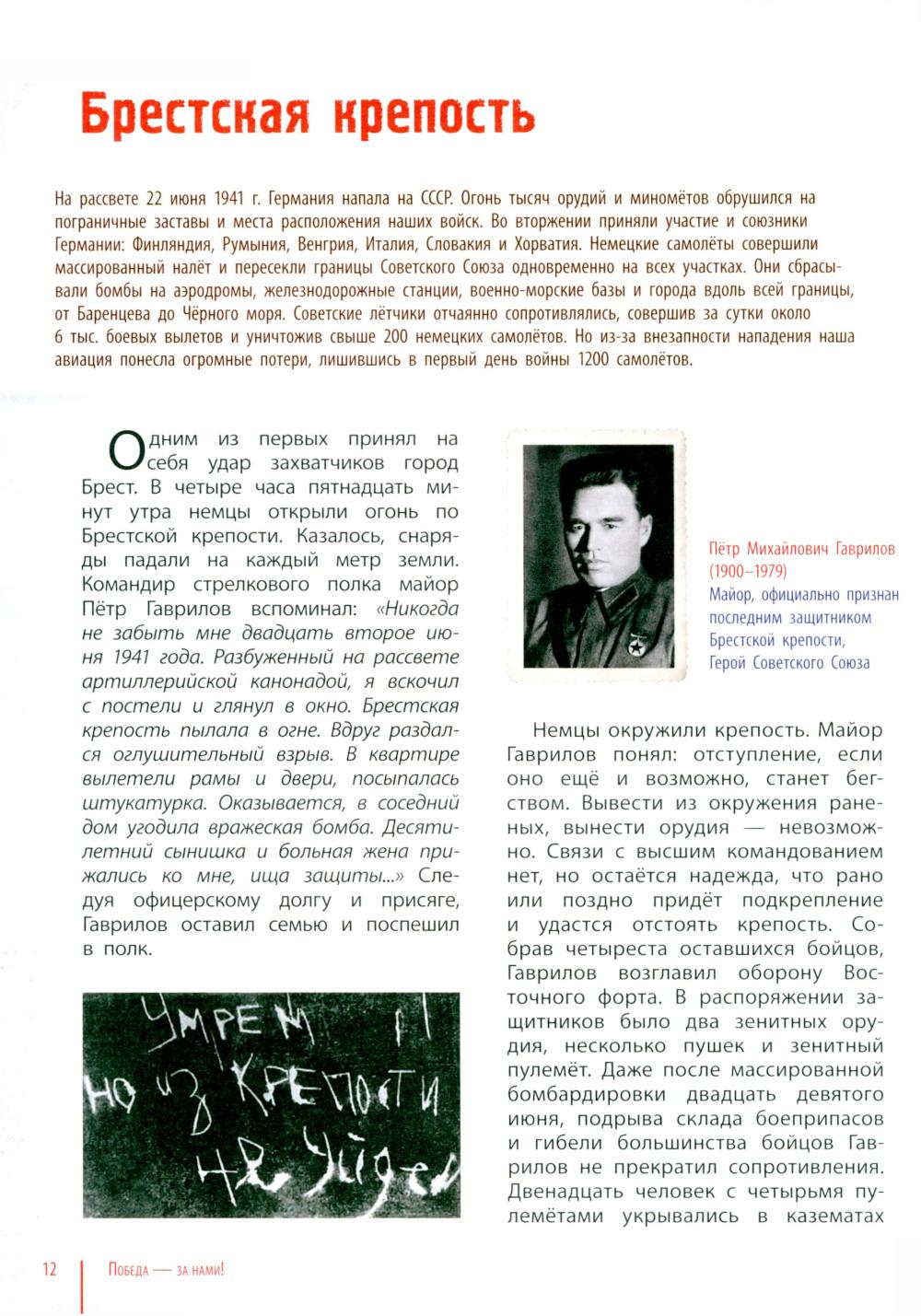 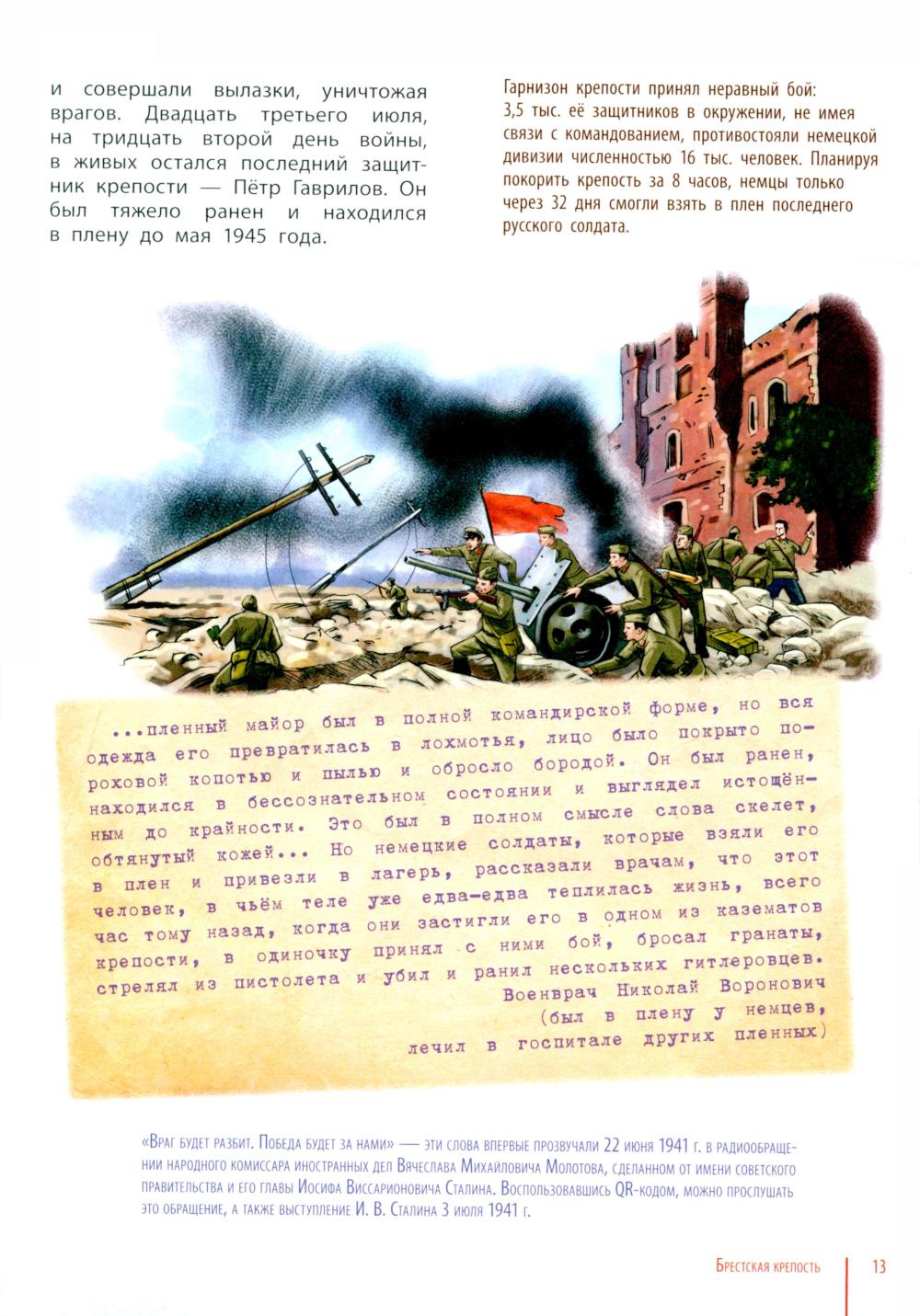 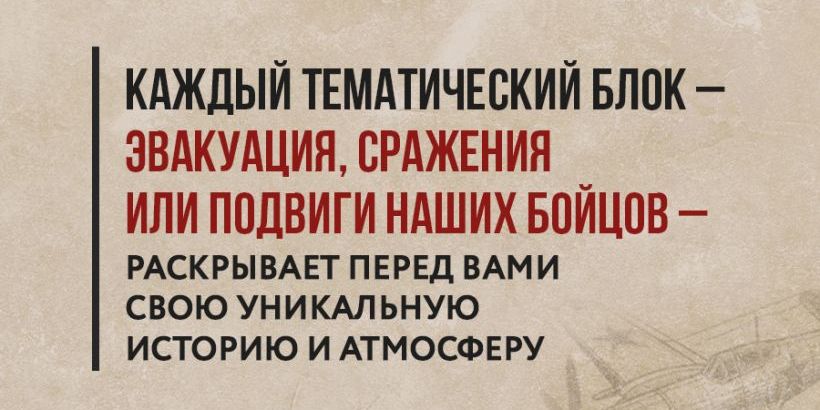 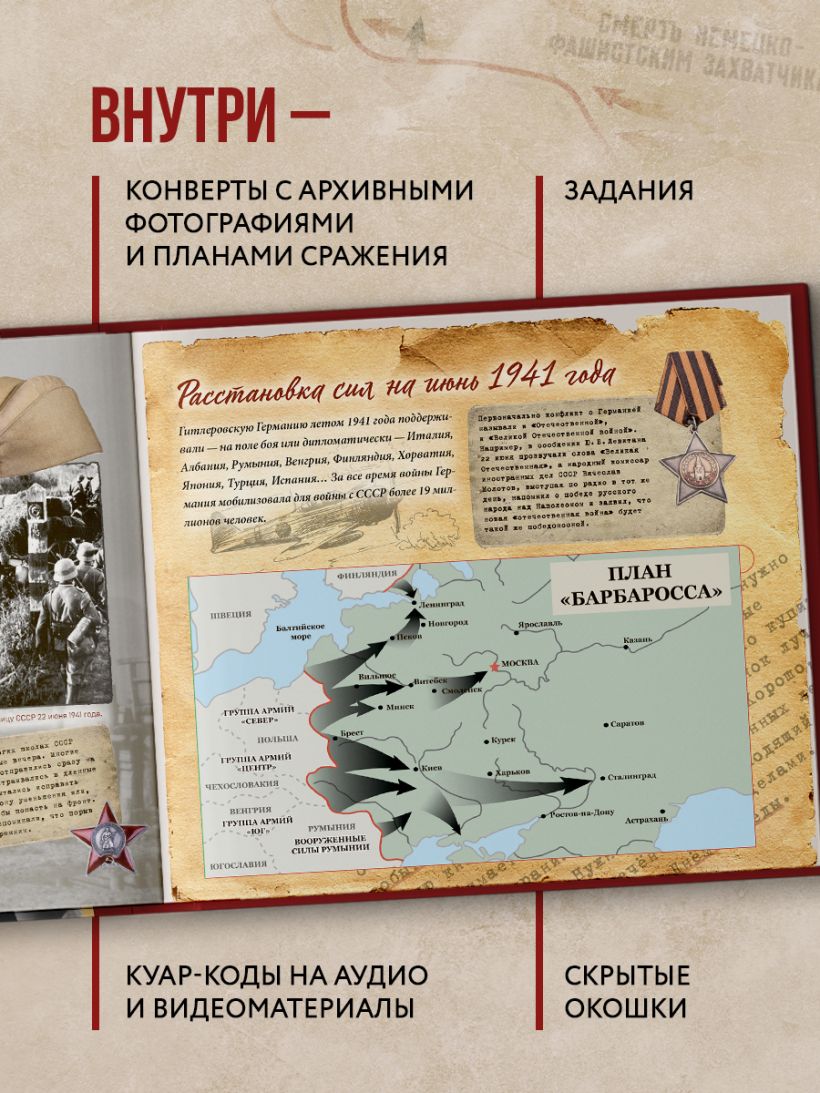 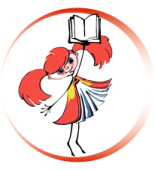 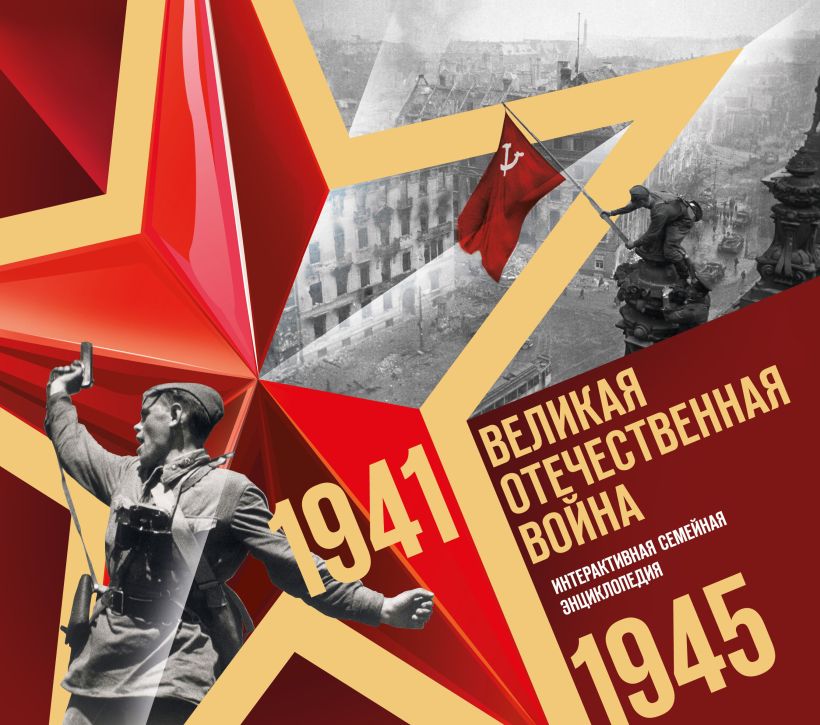 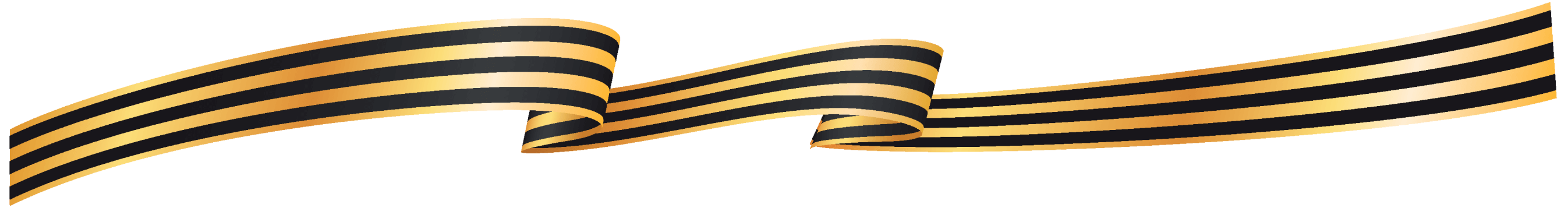 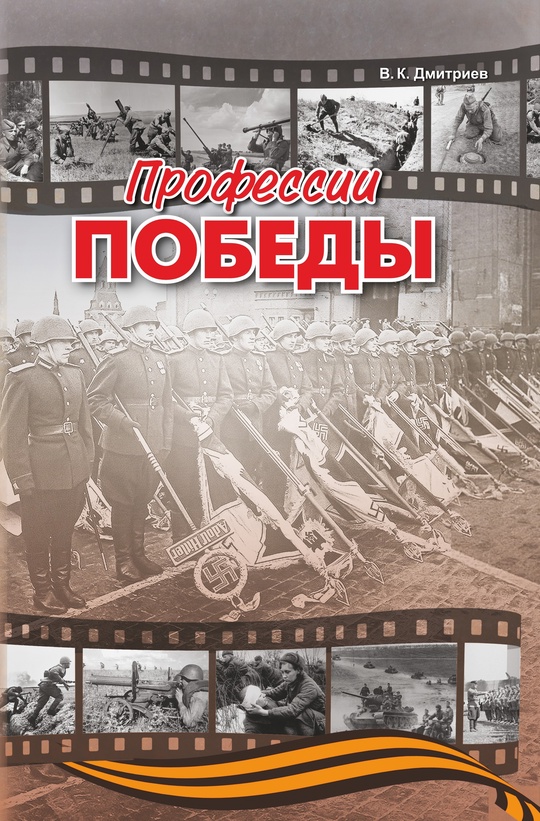 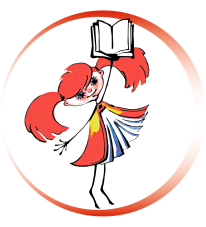 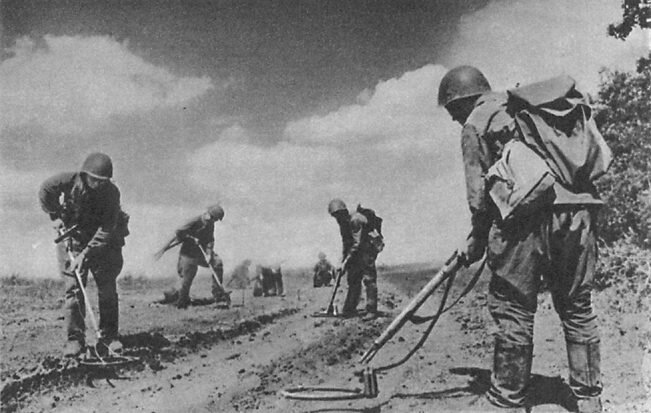 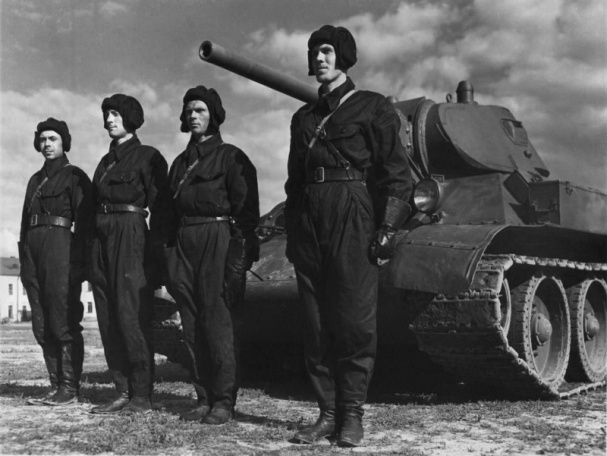 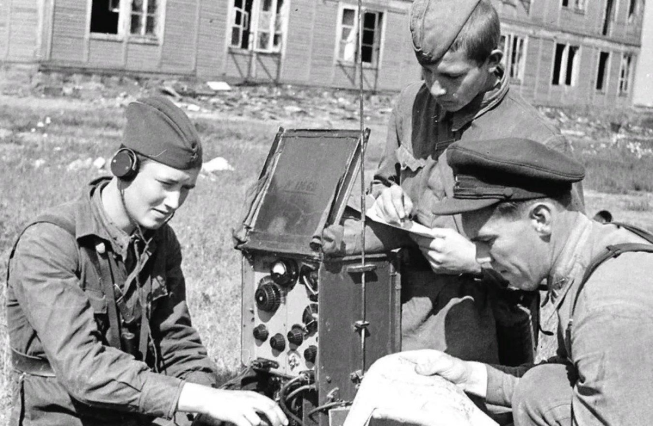 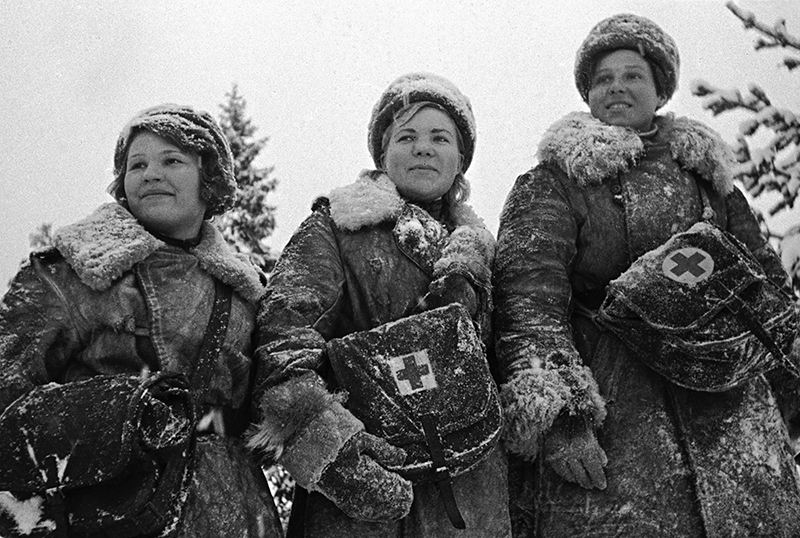 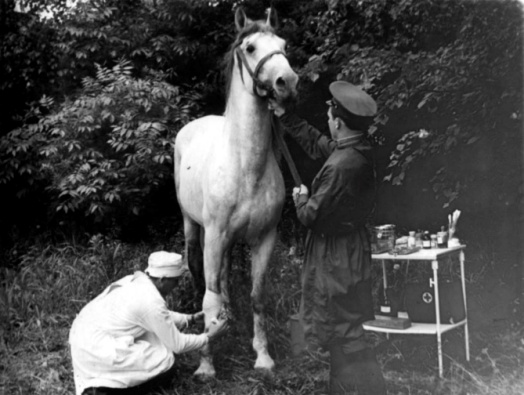 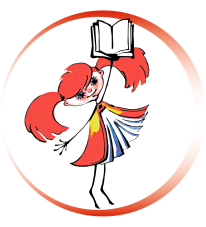 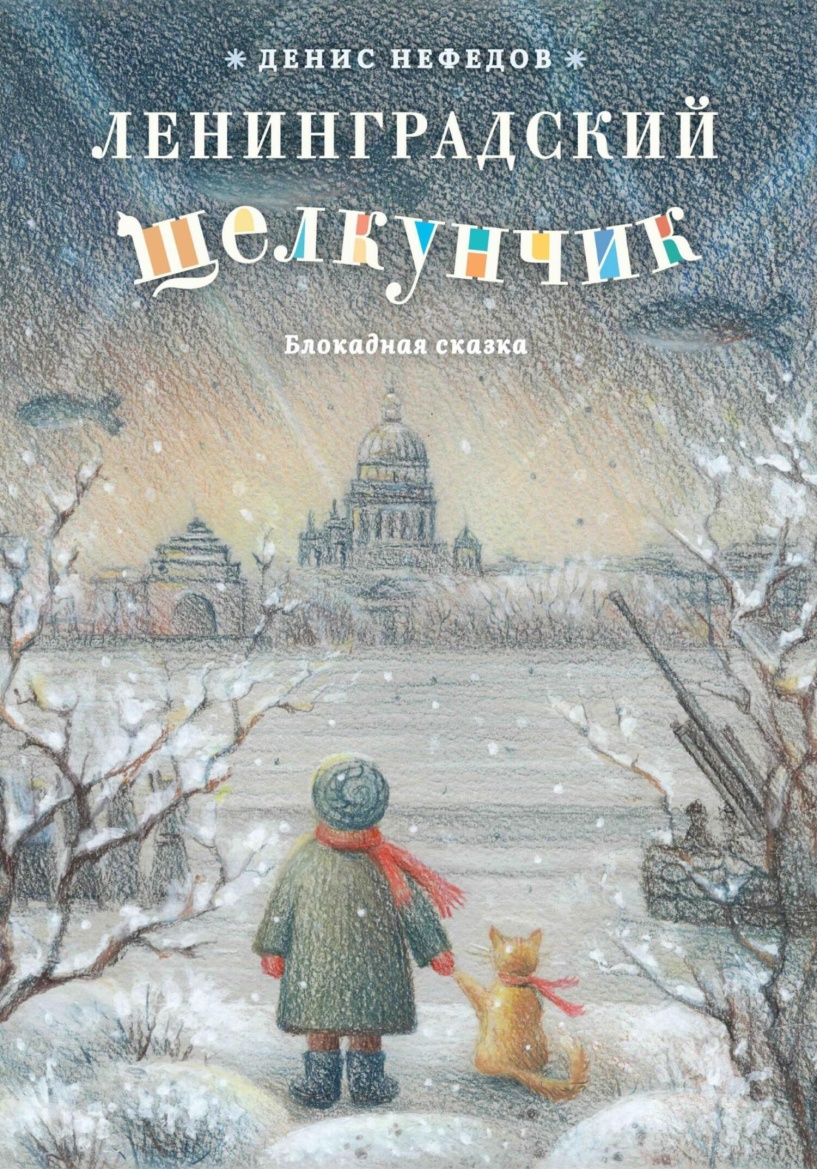 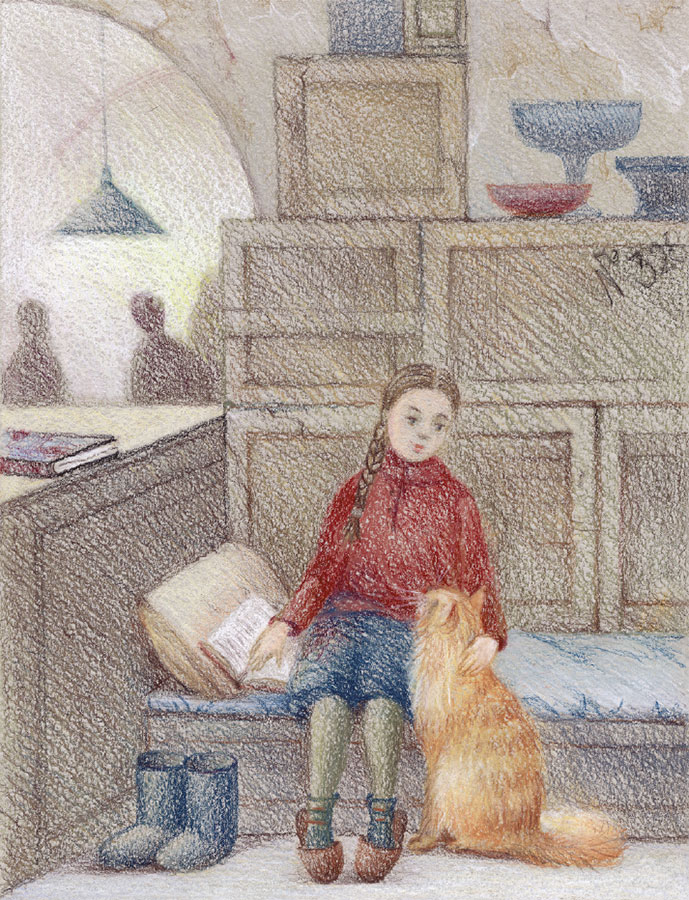 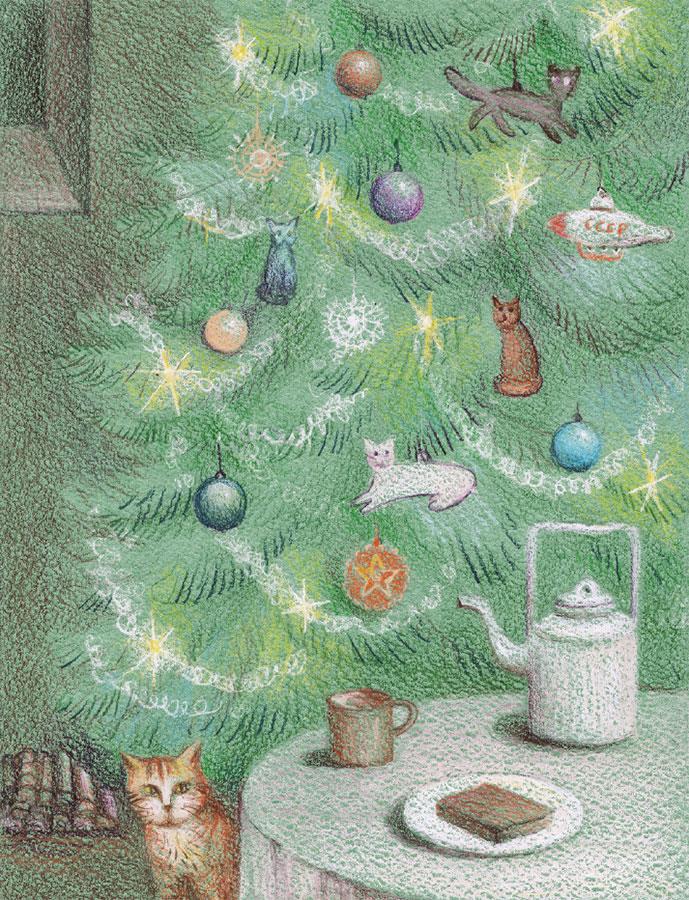 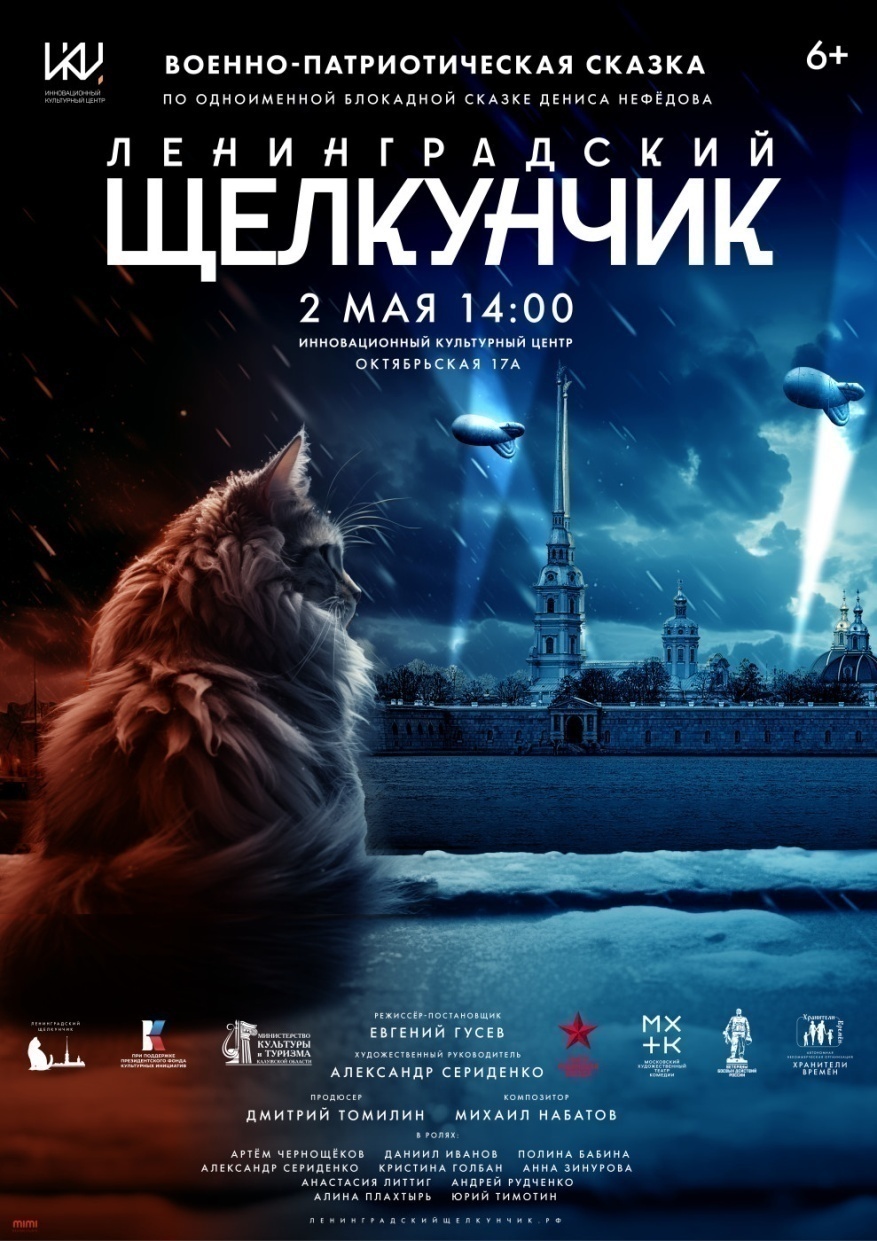 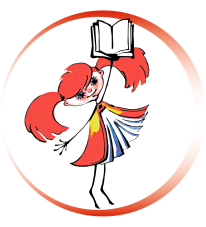 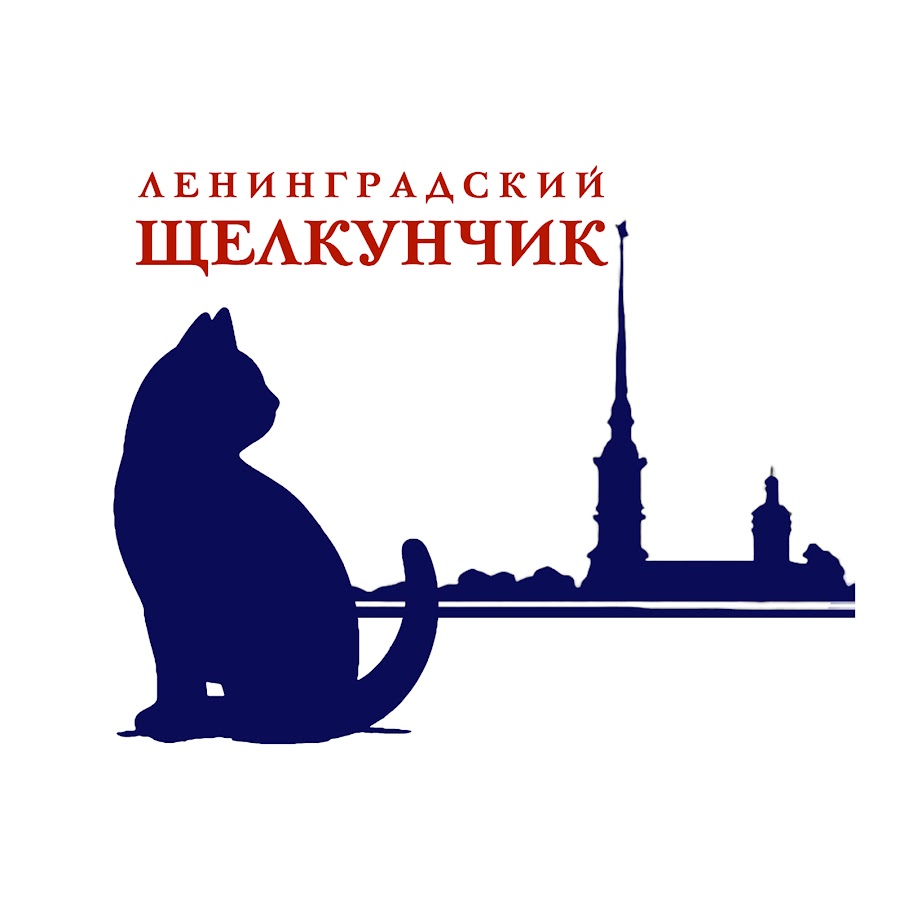 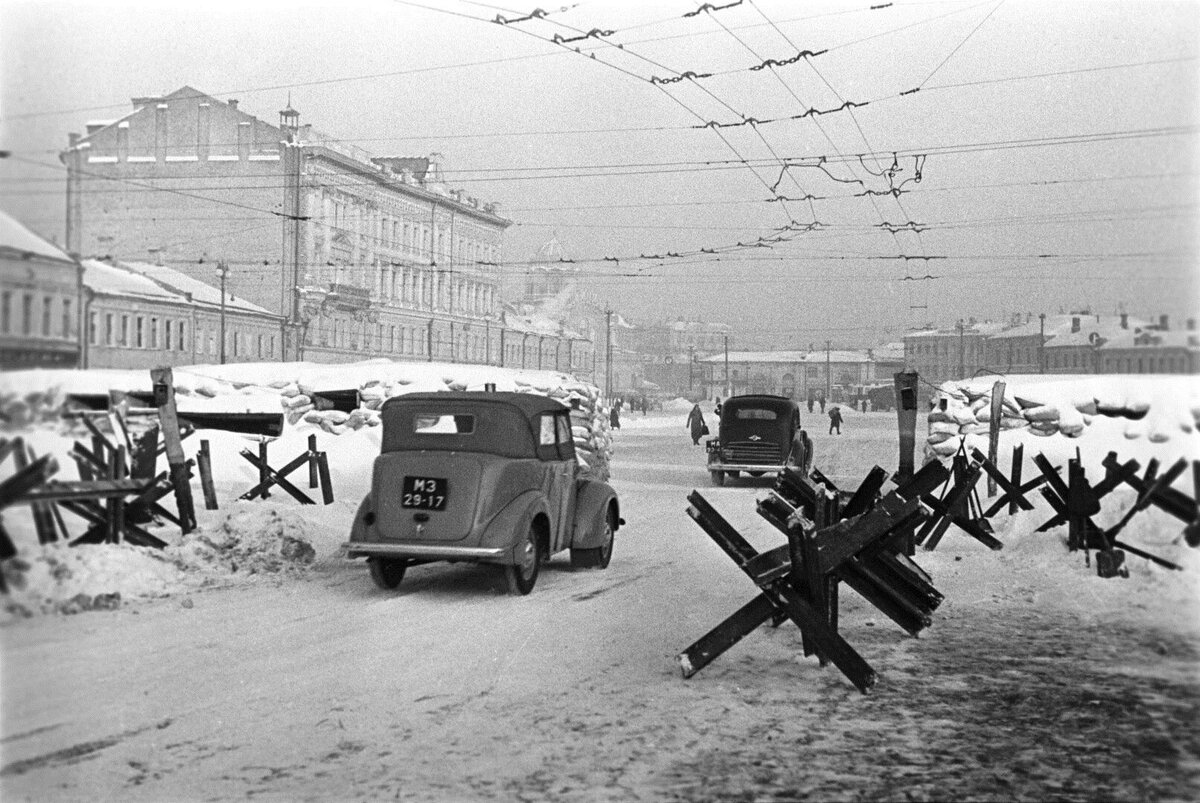 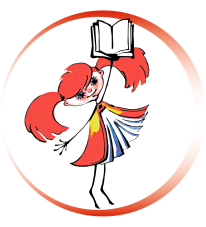 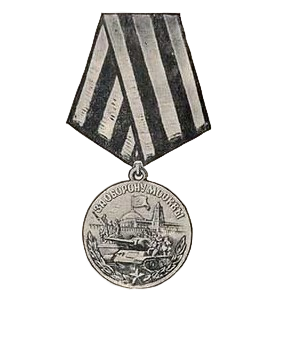 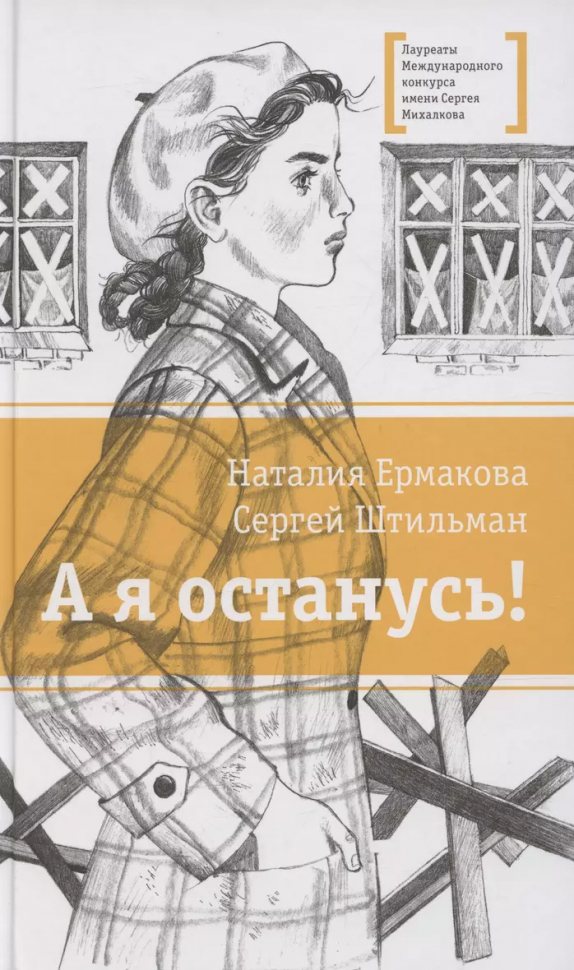 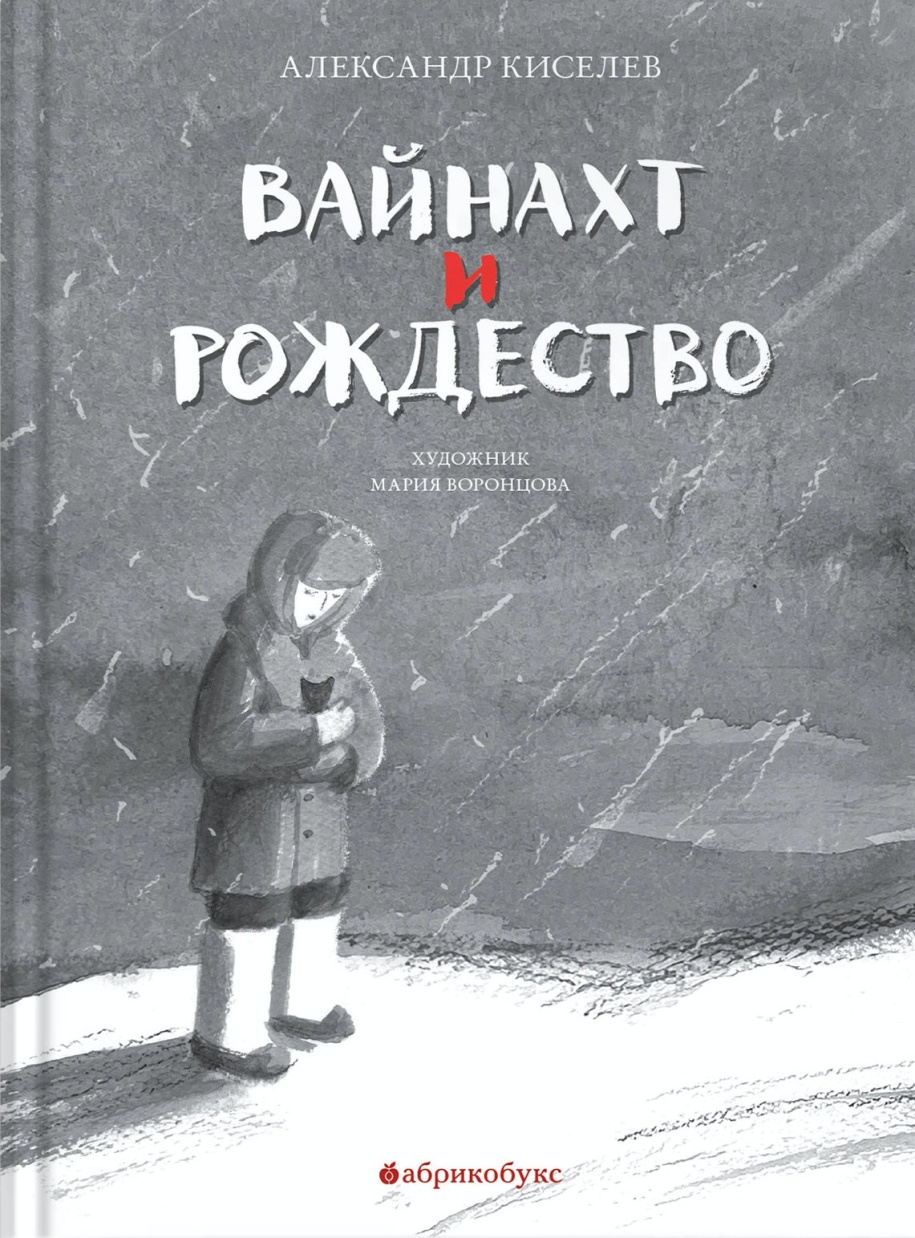 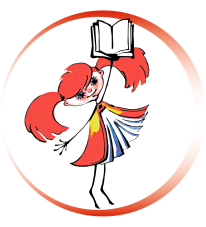 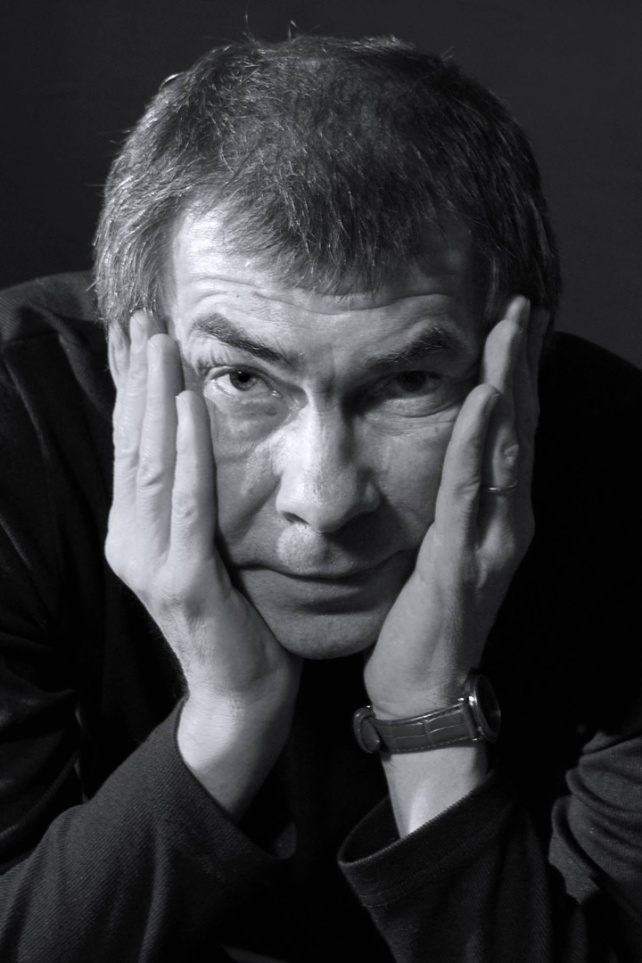 Александр Киселев

российский писатель и педагог,
автор детских книг
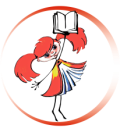 Повесть номинировалась на ряд литературных премий:
 
2019 — финалист всероссийского конкурса «Книгуру»
2020 — финалист премии имени В. П. Крапивина, специальный приз от Ассоциации школьных библиотекарей Екатеринбурга при поддержке Уральского центра кинезиотерапии
2024 — финалист Национальной премии в области детской и подростковой литературы (категория «Лучшее прозаическое произведение для подростков»)
2024 — финалист национального конкурса «Книга года» (номинация «Поколение Некст»)
2024 — номинант конкурса «Книга года: Сибирь - Евразия» (номинация «Проза года / Поэзия года — Лучшее издание художественной литературы»)
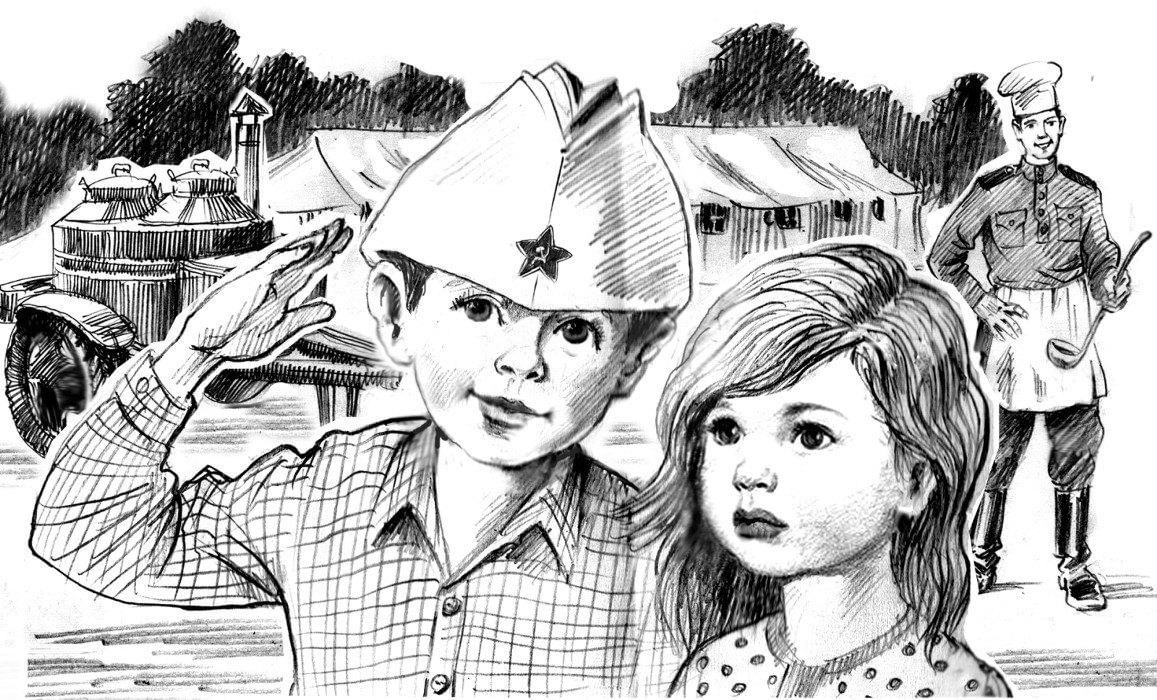 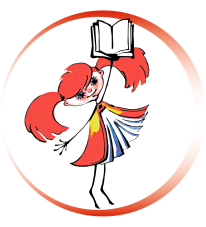 ГБУК РО «Рязанская ОДБ им. Б.И. Жаворонкова»
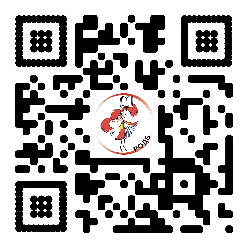 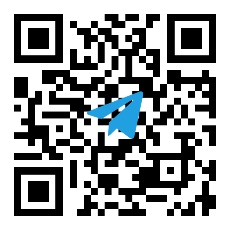 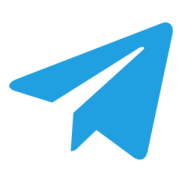 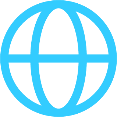 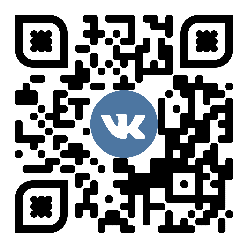 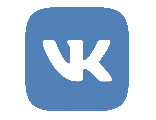 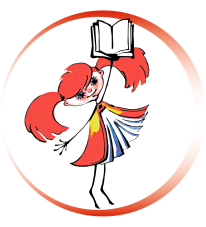 Хороших книг и благодарных читателей!
главный библиотекарь отдела формирования и хранения фонда
Рязанской областной детской библиотеки им. Б.И. Жаворонкова

Сорокина Юлия Дмитриевна
(4912) 25-49-05
okiorodb@mail.ru